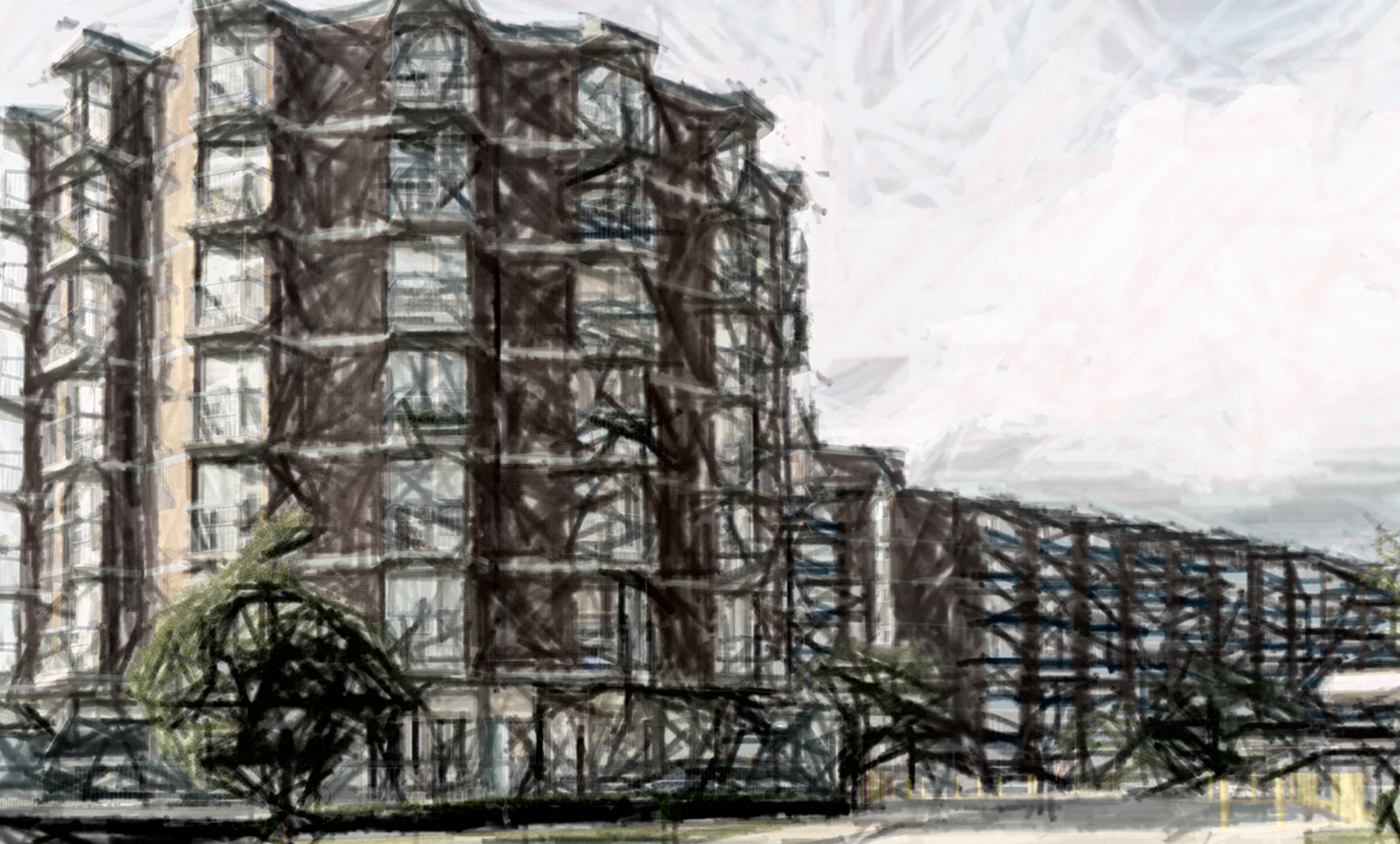 Funding Your Project
May 2022
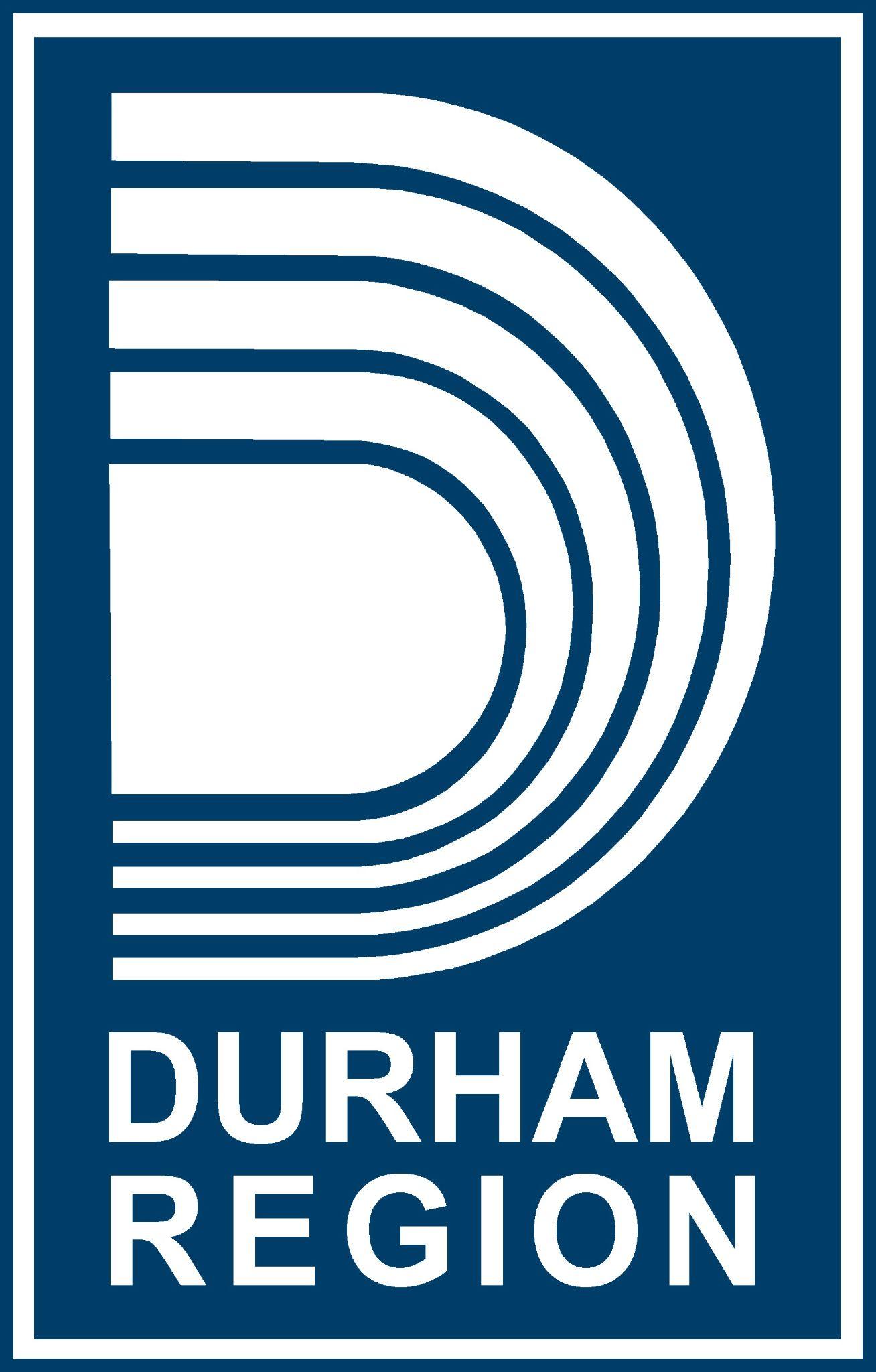 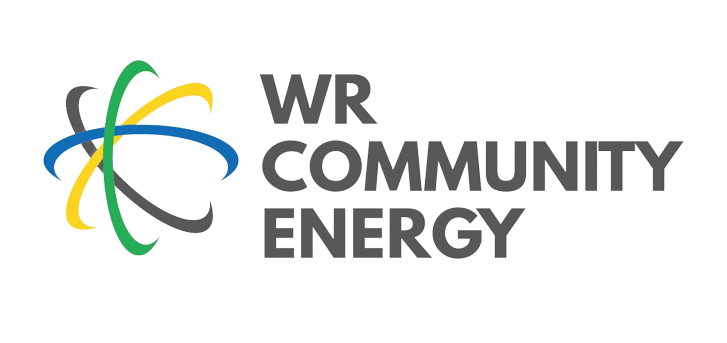 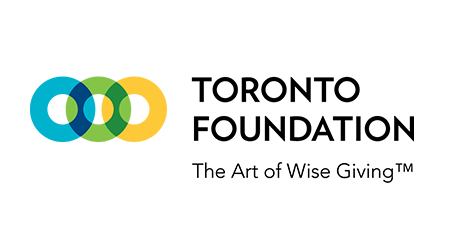 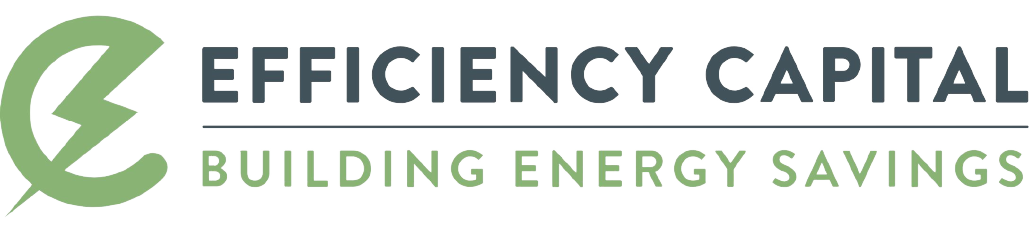 matt@efficiencycap.com
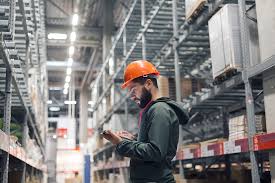 Contents
Sources of Capital 
Review of Sources
Stacking Case
1
2
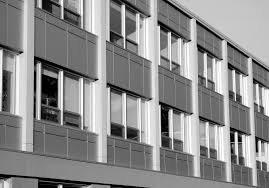 3
2
EE Funding
Solutions
Sources of Capital
Traditional
Specialized
Equity
Utility Incentives
Savings Backed Arrangements 
(3rd Party)
PACE / LIC
On-Bill
Loans/Leases
Funding Programs
Service Agreements (EaaS, ESA)
Energy Performance Contracting (ESPA)
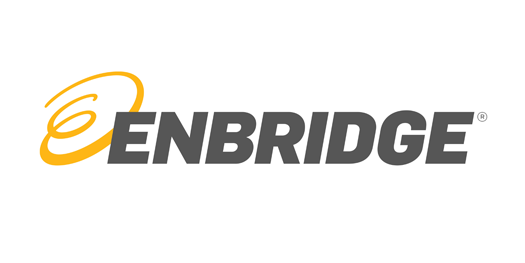 Utility Incentives –
[Speaker Notes: Enbridge
study funding for SH providers only PER YEAR
Capital prescriptive measures
https://www.enbridgegas.com/business-industrial/incentives-conservation/programs-and-incentives/retrofits-custom-projects/affordable-multi-family-housing-program
IESO
no study
Capital prescriptive measures (x2 for SH adder)

Some of funding will come at install & some after 1yr M&V

Enbridge and IESO review programs add a couple split out private sector/resiedential]
Utility Incentives –
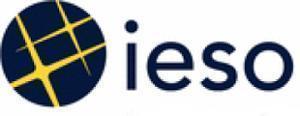 [Speaker Notes: Enbridge
study funding for SH providers only PER YEAR
Capital prescriptive measures
https://www.enbridgegas.com/business-industrial/incentives-conservation/programs-and-incentives/retrofits-custom-projects/affordable-multi-family-housing-program
IESO
no study
Capital prescriptive measures (x2 for SH adder)

Some of funding will come at install & some after 1yr M&V

Enbridge and IESO review programs add a couple split out private sector/resiedential]
Equity (Reserves)
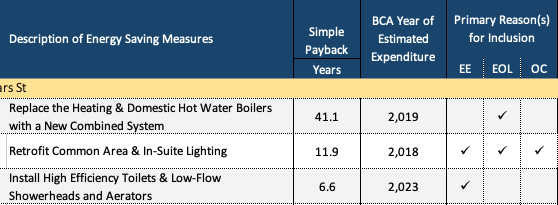 Business case for using reserve:
End-of-life in next ~5yrs
High internal costs for BAU
Significant non-monetary benefits
Compliance
Leverage external funding
Issues to manage:
Capital preservation – how much? 
Regulatory/admin oversight on reserve allocation
Long-term capital plan & repayment into reserve?
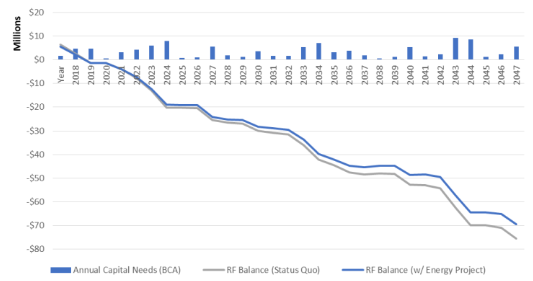 Traditional Loans/Leases
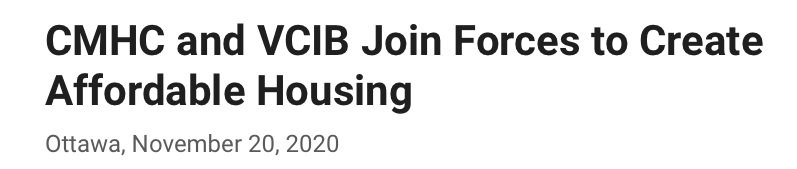 Mortgage financing to include retrofit
Trigger events 
Does the lender care about EE?
Loan to value pre or post retrofit?
Leases
Equipment lease or rentals
Issues to manage:
Borrowing bylaw
Borrower at risk if counting on savings
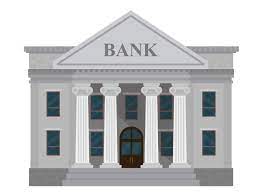 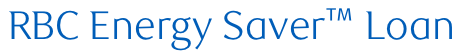 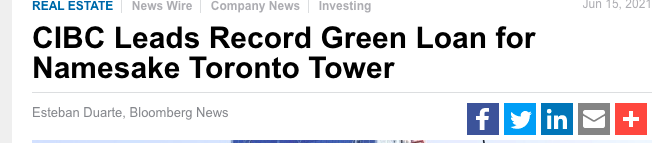 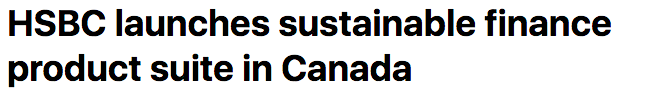 [Speaker Notes: Highly secured]
Traditional Loans, Greened
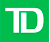 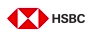 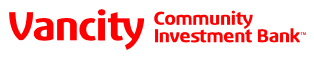 [Speaker Notes: RBC Energy Saver: https://www.rbcroyalbank.com/personal-loans/energy-saver-loan.html

Scoita EcoEnergy: https://www.scotiabank.com/ca/en/0,,4653,00.html#tab-features

TD: https://www.td.com/ca/en/personal-banking/solutions/green-banking/

HSBC:  https://www.businesswire.com/news/home/20210928005051/en/HSBC-Brings-First-of-its-Kind-Sustainable-Finance-Product-Suite-to-Canadian-Businesses

Vancity: https://vancitycommunityinvestmentbank.ca/clean-energy-energy-efficiency-financing/?utm_source=Google&utm_campaign=SEMCleanEnergy&gclid=CjwKCAjwzOqKBhAWEiwArQGwaF6EfC3PRI2FYE_PyuYswVYmBpkGZlwUuIcHuV2bL6lIKnN0q9kO8RoCmUIQAvD_BwE#green_mortgage

Add more in key notes -, what can I use it for, on the mortgage, personal loan, terms interest rate, what can I use that for, scotia, building owner, it’s
VCIB - increase mortgage, are they doing something special - doing loan - commercial - up to 90, 95 - reditt - 3rd party -]
Program-Specific Funding
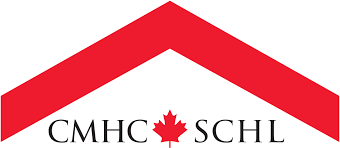 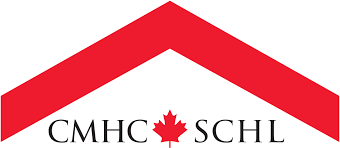 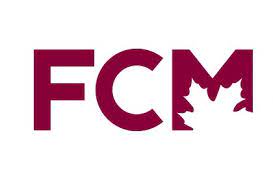 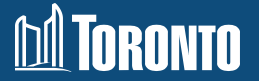 [Speaker Notes: CMHC – Seed – specifically for conducting assessments (more that EE)
CMHC – Co-Investment – retrofit = up to 40yr amm. 
FCM – 20-30 year amm.

CHECK YOUR MUNI/REGION for latest innovation]
Program-Specific Funding
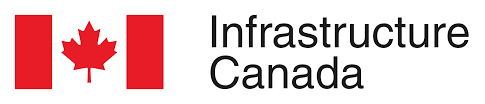 [Speaker Notes: CMHC – Seed – specifically for conducting assessments (more that EE)
CMHC – Co-Investment – retrofit = up to 40yr amm. 
FCM – 20-30 year amm.

CHECK YOUR MUNI/REGION for latest innovation]
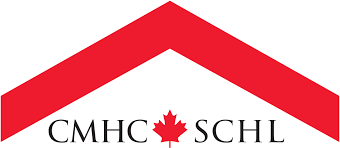 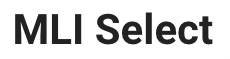 Green Mortgage Insurance
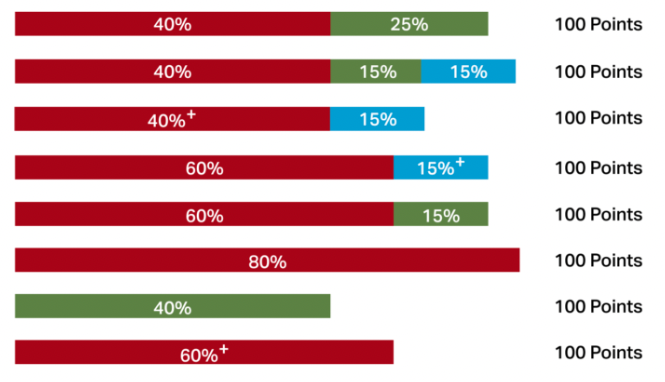 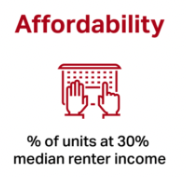 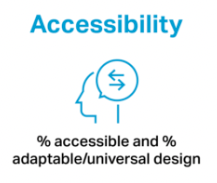 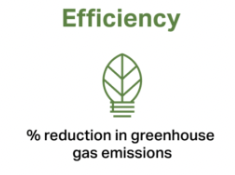 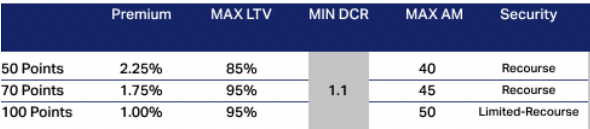 [Speaker Notes: www.canadaici.com]
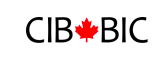 Canada Infrastructure Bank
$10B to invest in major energy efficiency initiatives
Provides financing for retrofits with a minimum of 30% GHG and energy savings
[Speaker Notes: CIB Bank:
- $10B plan to invest in major initiatives to create jobs and strengthen the economic growth
- Provides financing for decarbonized retrofits privately owned commercial, industrial and multi-unit buildings
- Investment opportunity must be a minimum of 25  million
- Two kinds of applicants
Building owners
Third party retrofit aggregators (ESCOs, new entrants to the energy services markets, C-Pace program administrators

https://cib-bic.ca/wp-content/uploads/2021/03/Retrofit-Program-Summary.pdf]
Savings-Backed Arrangements
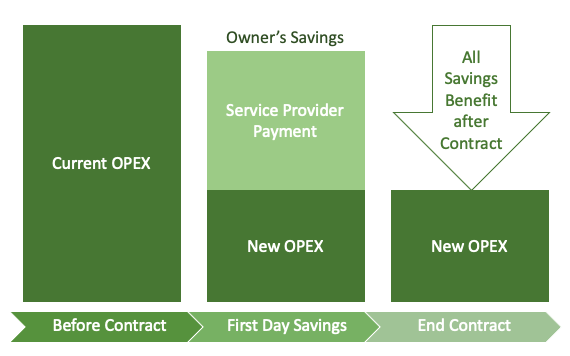 3rd-party investment - savings pays for fees over time

Full risk transference/sharing

Expert partner can simplify extraordinary # of details
[Speaker Notes: Business case = same cost of extended warranties for 10-20 years]
Fundraising – Community Bonds
Centre for Social Innovation (CSI) example
CSI outgrew leased space, needed to buy its own building
$6.8 M for purchase & renovations - no assets to leverage
Secured loan guarantee from City of Toronto = 75% mortgage of future building value instead of 65% of purchase price
Still needed $2M in equity - offered an RRSP-eligible Community Bond to network of supporters.
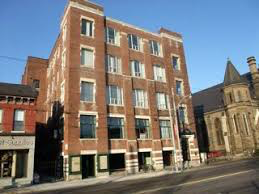 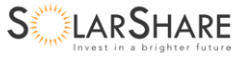 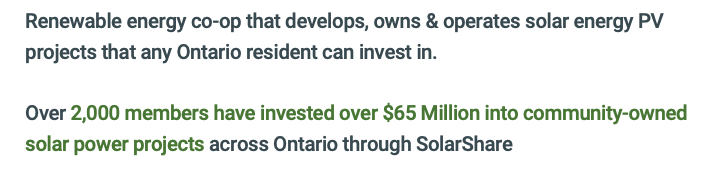 [Speaker Notes: Social capital into financial capital - Pioneer of the NFP community bond
No assets to leverage and practically no money
$6.8 million to purchase and renovate
VALUATIONS - 75% vs 65%
Raised $2M community bonds in equity to realize the project - RRSP-eligible investment opportunity to our network of supporters. 
Very helpful guides 
https://socialinnovation.org/impact/books/]
What’s Required?
Utility Incentives
Equity
Traditional  Loans
Funding Programs
Savings-Backed
Equity (2) Fundraising
Before/after process

Proof of install

Savings calcs

M&V Plan

Verification of savings
Business case for board approval

Oversight approvals
Title, appraisal, etc.

Borrowing bylaw

Eligibility?

*Post retrofit appraisal estimate
~ASHRAE II

Non-energy benefits (accessibility, affordability, etc.) 

Ongoing monitoring & verification, reporting
ASHRAE III

Services contract

Monitoring & verification

Preventative maintenance

Behavior change
Same as 3rd Party, except investment contract

Fundraising efforts

Investment management over time
Stacking Example
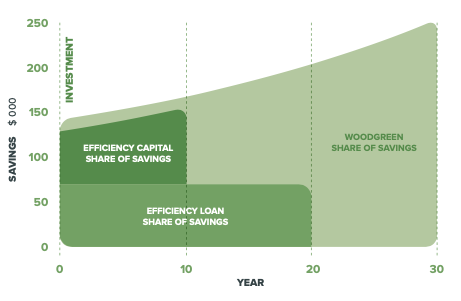 3 sources of project capital 
3rd Party – EC’s ESPA 
Funding program - BBP Loan
Equity – Reserve loan

Unlocked     mortgage financing
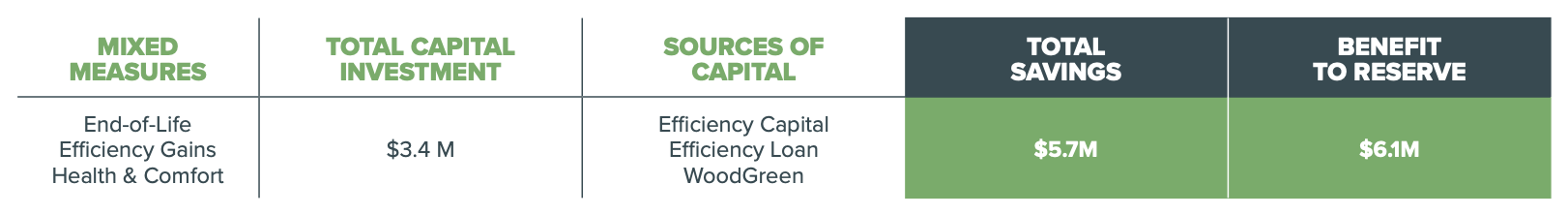 Funding Your Project
matt@efficiencycap.com
May 2022
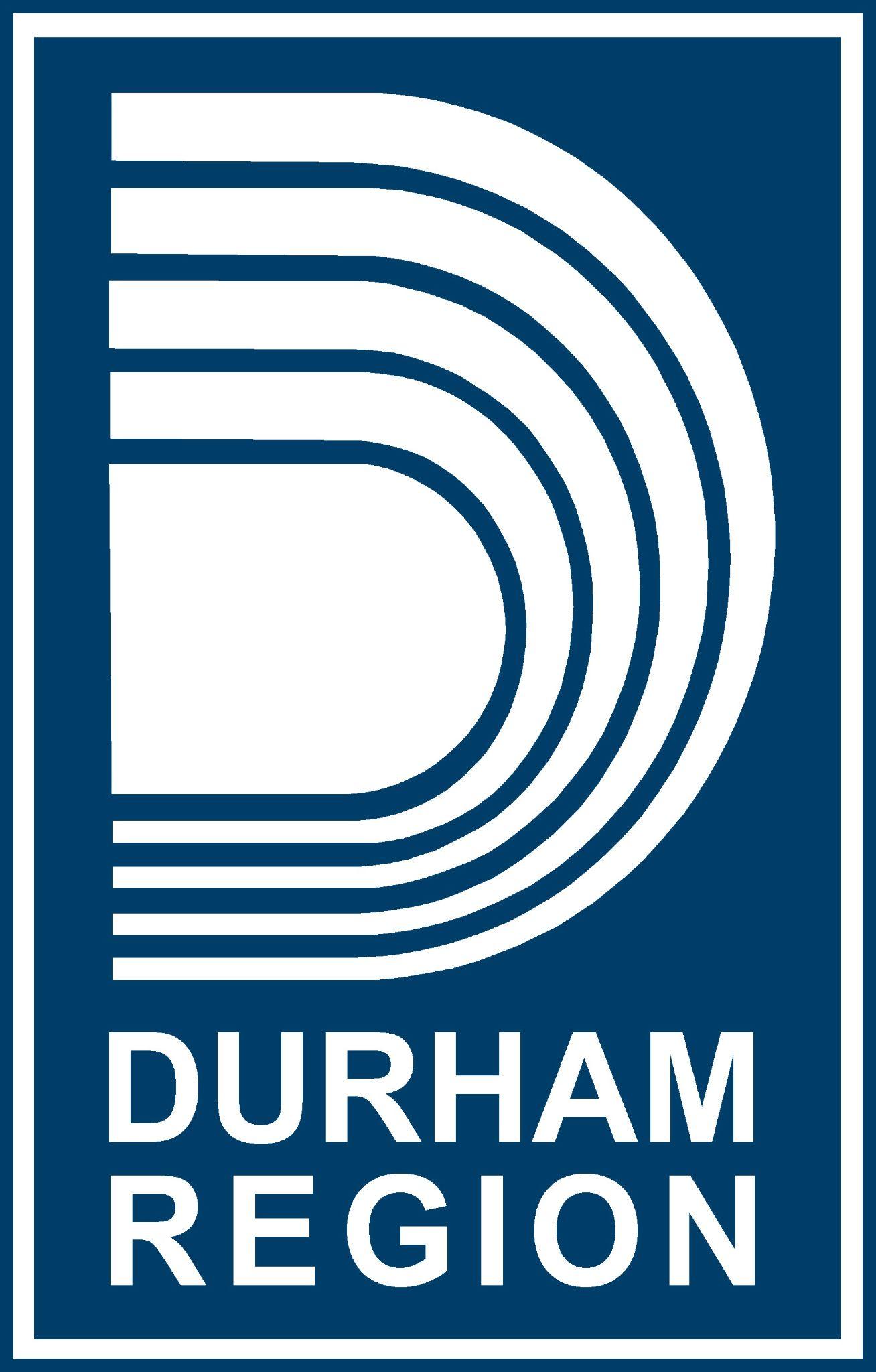 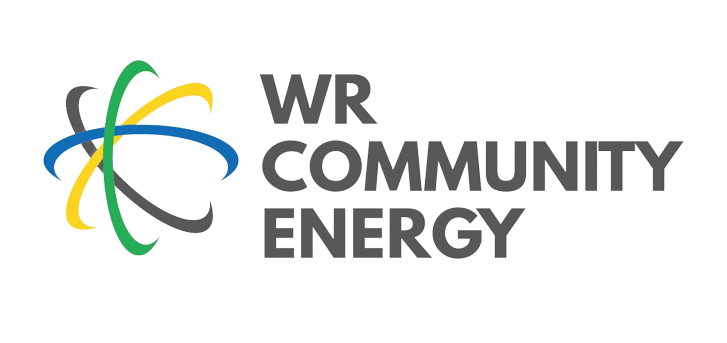 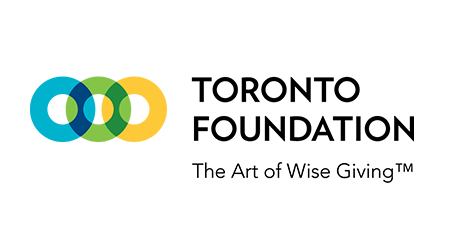 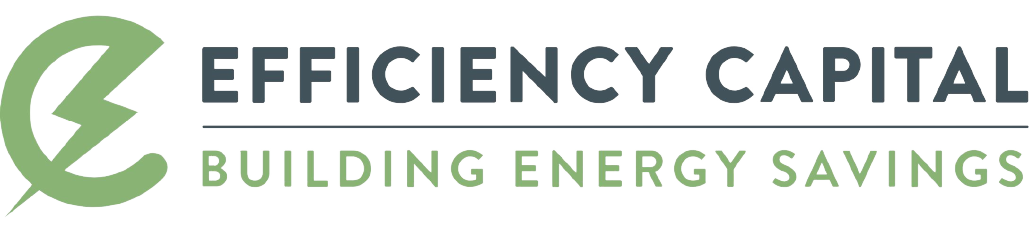